Upper PF Bus Bar Simulations
Simulations were performed assuming 1 cm displacement of the center stack due to thermal expansion Bas bars are fixed at the opposite end
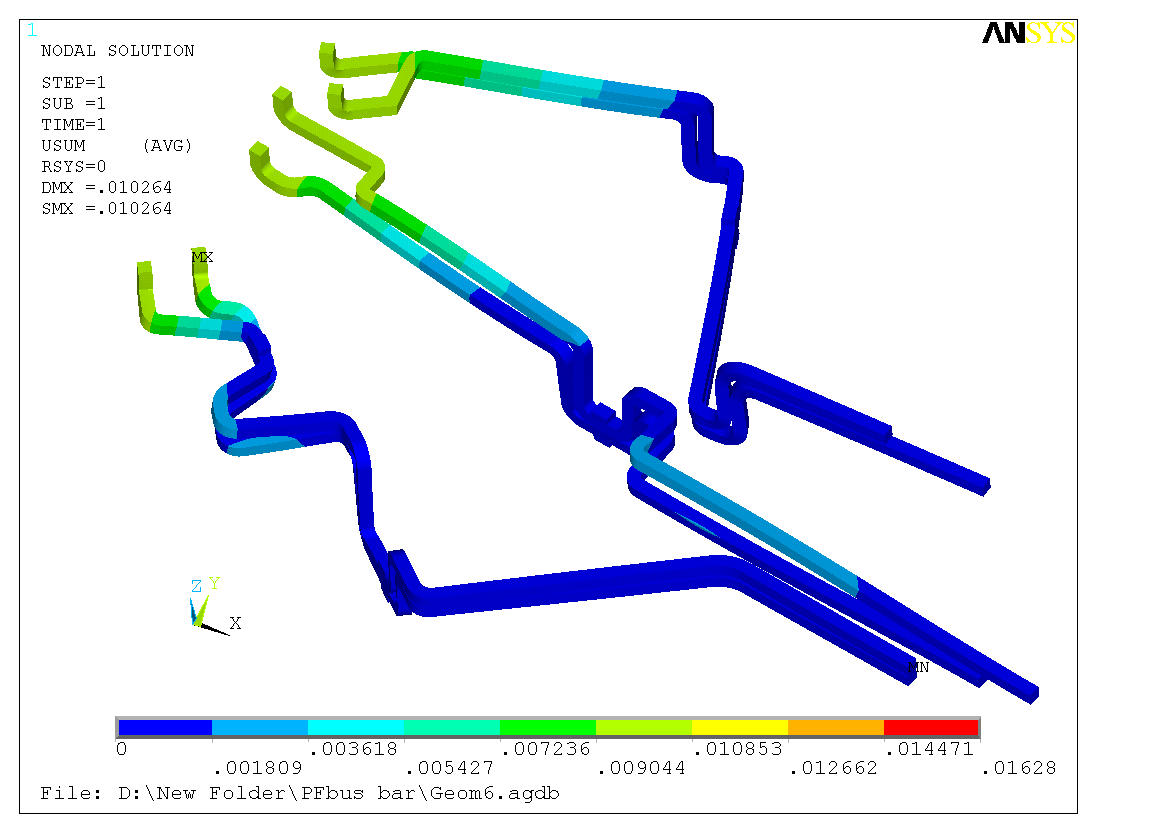 PFB
PFA
PFC
Compliant bracket attachment were modeled as elastic bricks 2 cm heightwith elastic modulus of 1E6 and 1E9 Pa Scenario #79 is considered with 6.2 kA in PFA
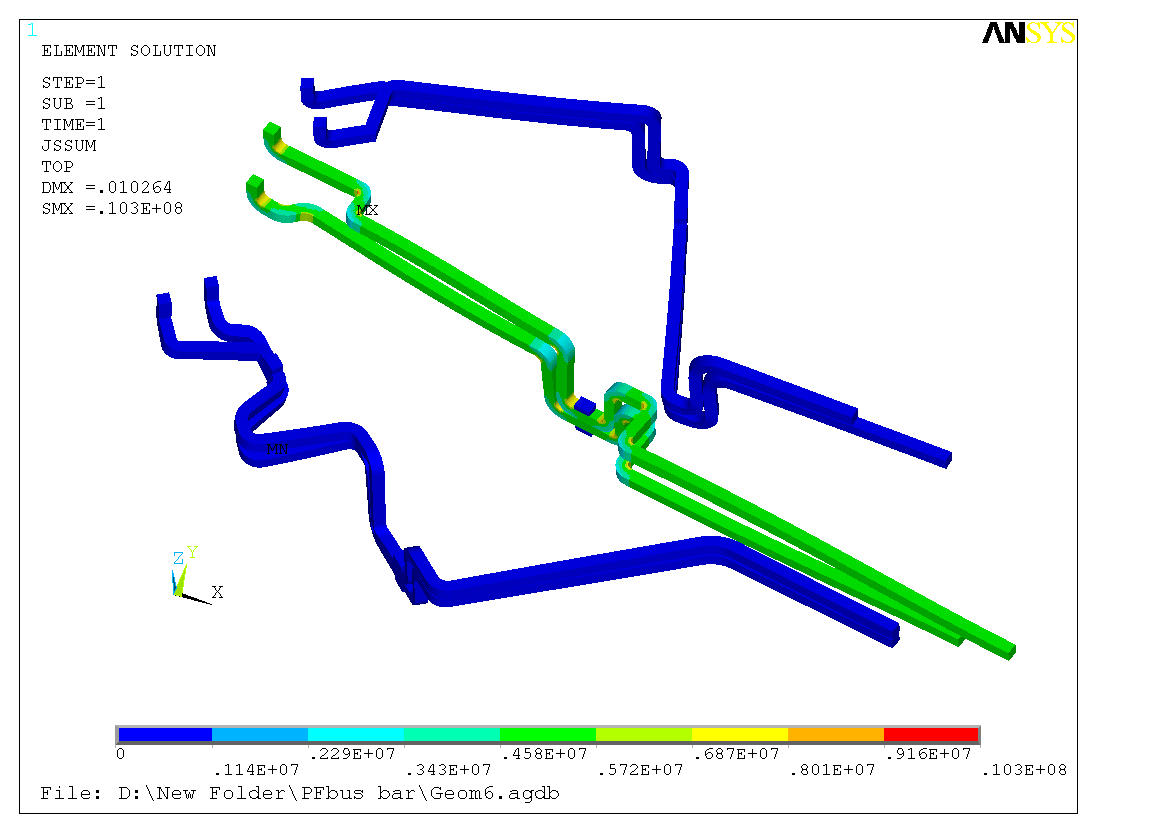 PFB
PFA
PFC
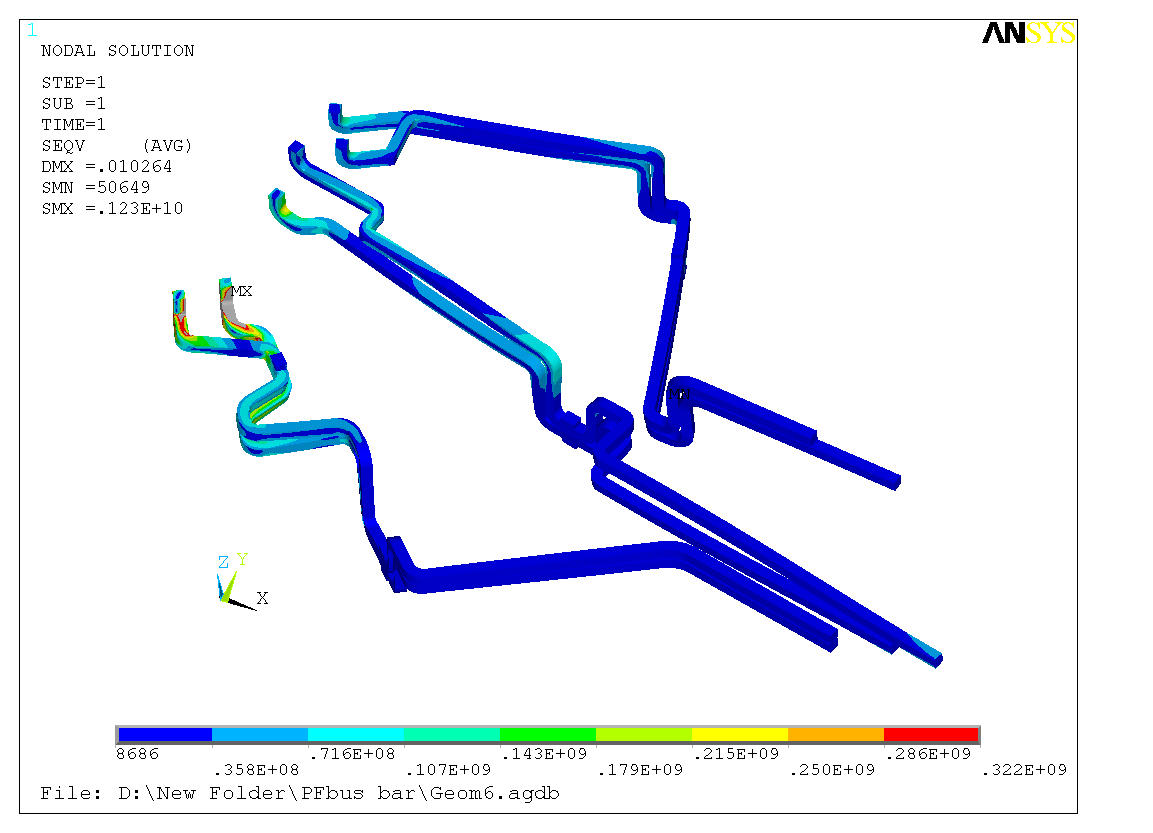 Elastic Modulus 1E9 Pa
Von Mises Stress 
Deformation exaggerated 10 times
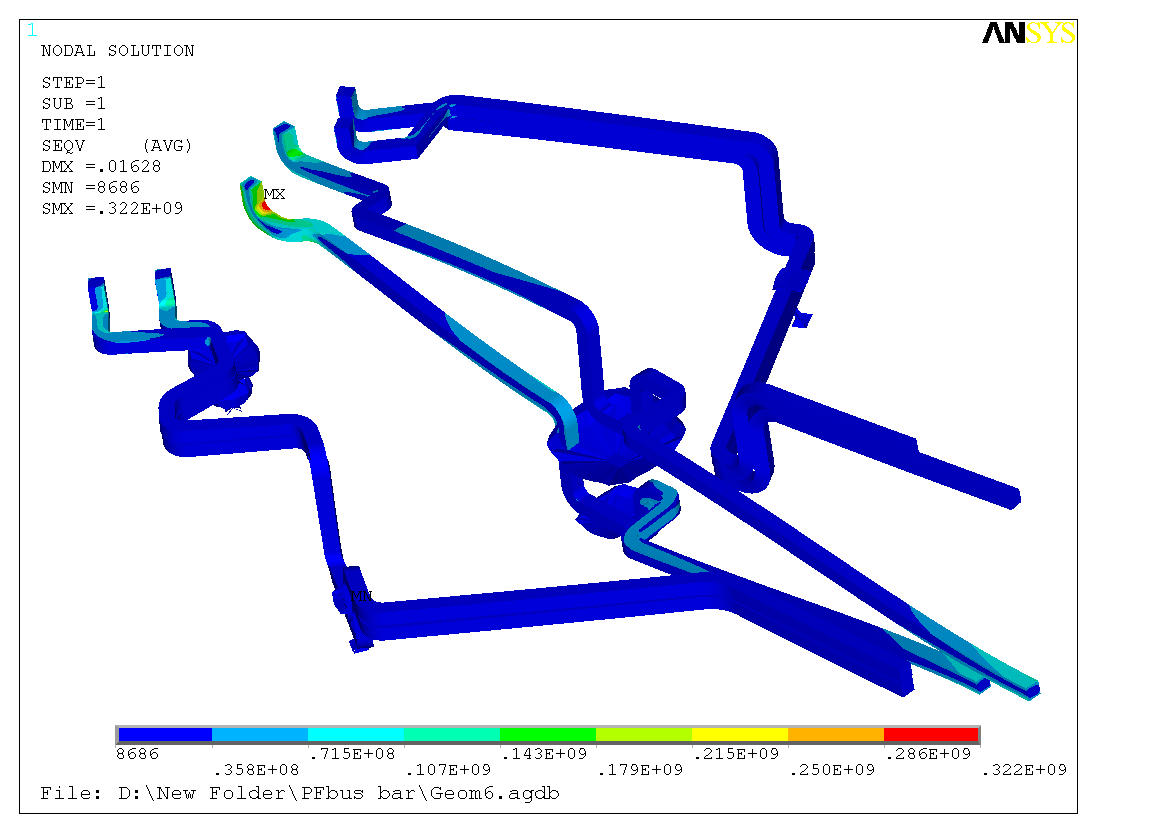 Elastic Modulus 1E6 Pa
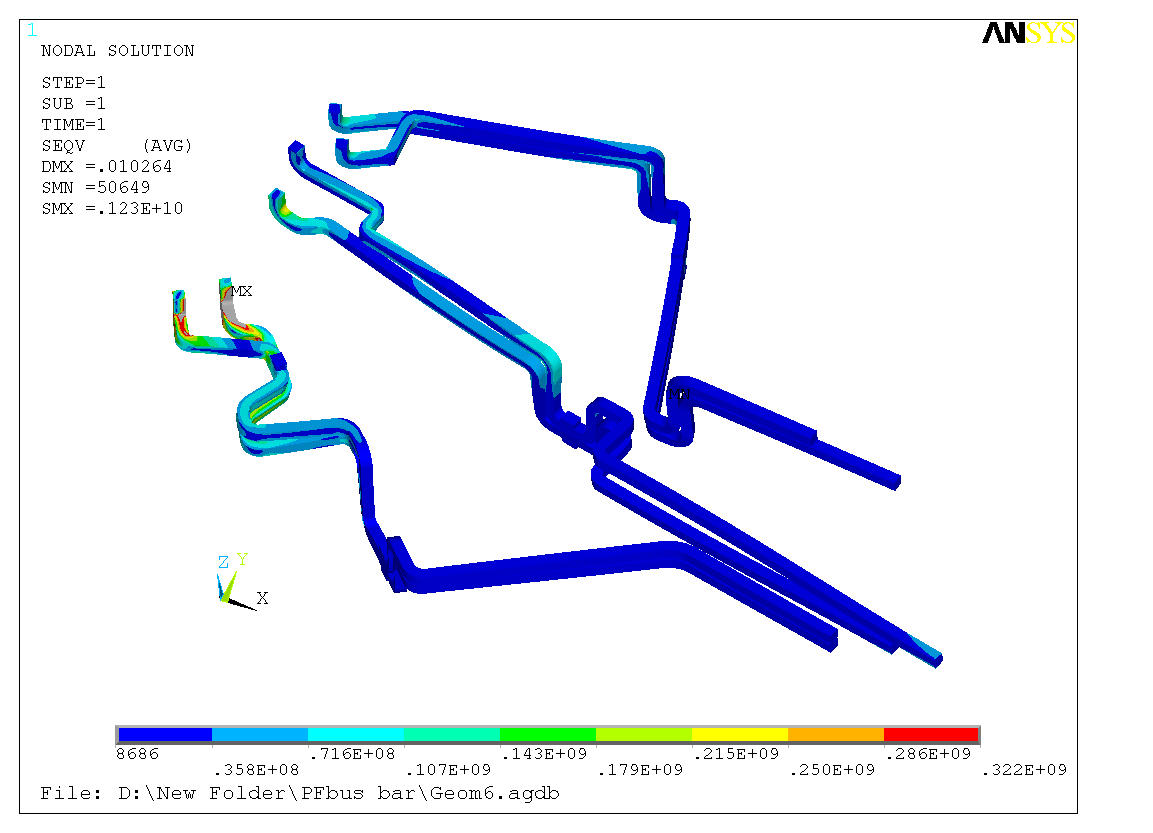 Elastic Modulus 1E9 Pa
Von Mises Stress 
True scale
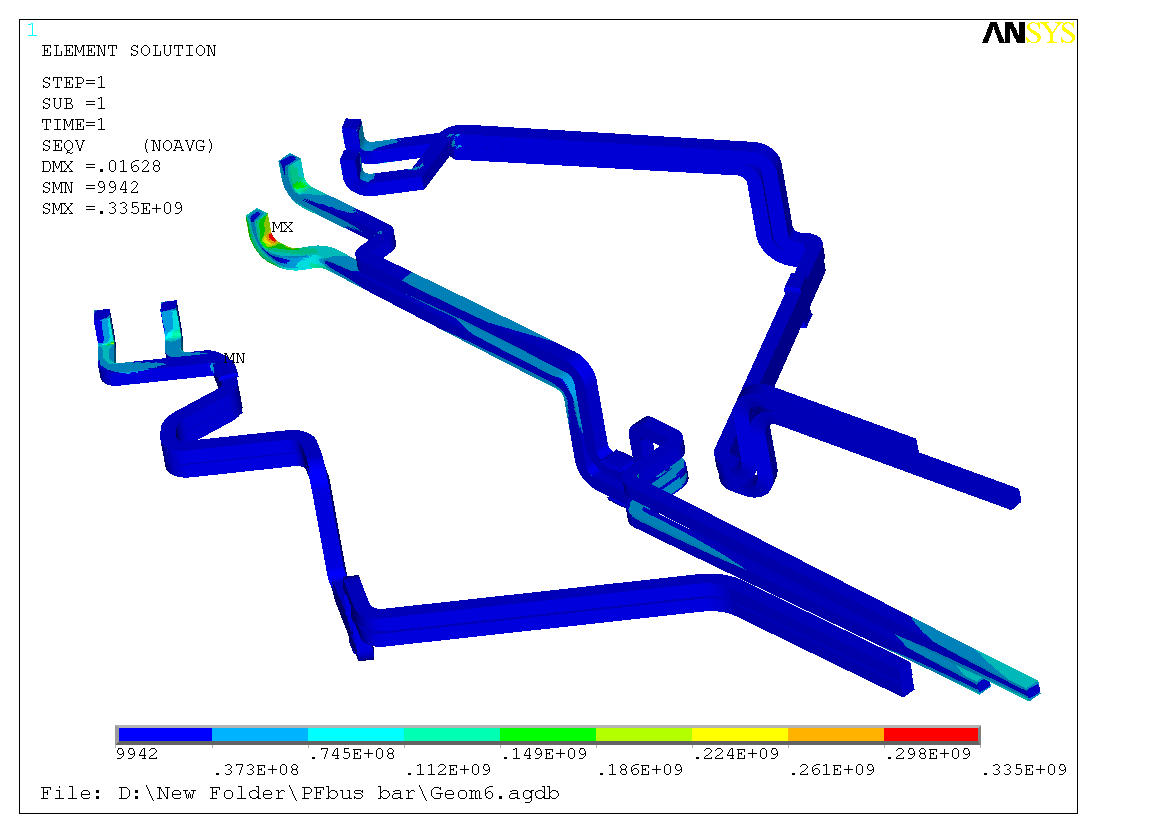 Elastic Modulus 1E6 Pa
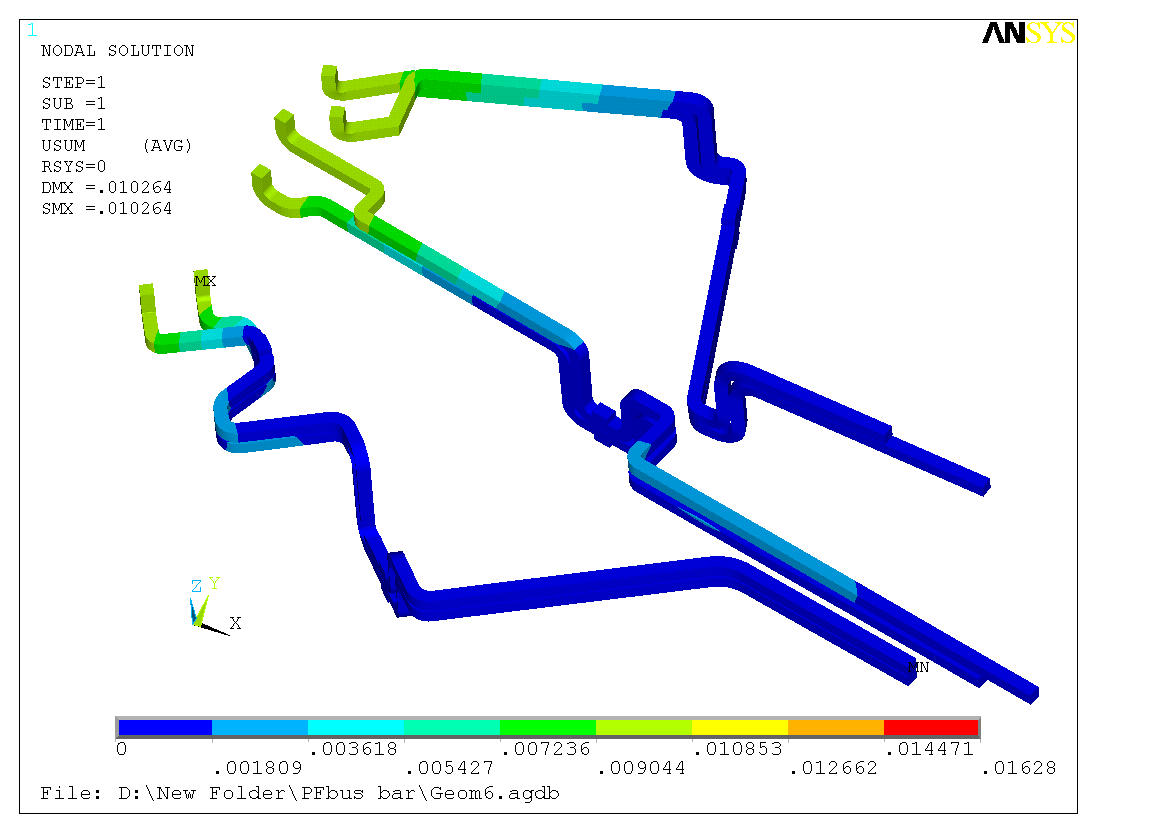 Elastic Modulus 1E9 Pa
Deformation
True scale
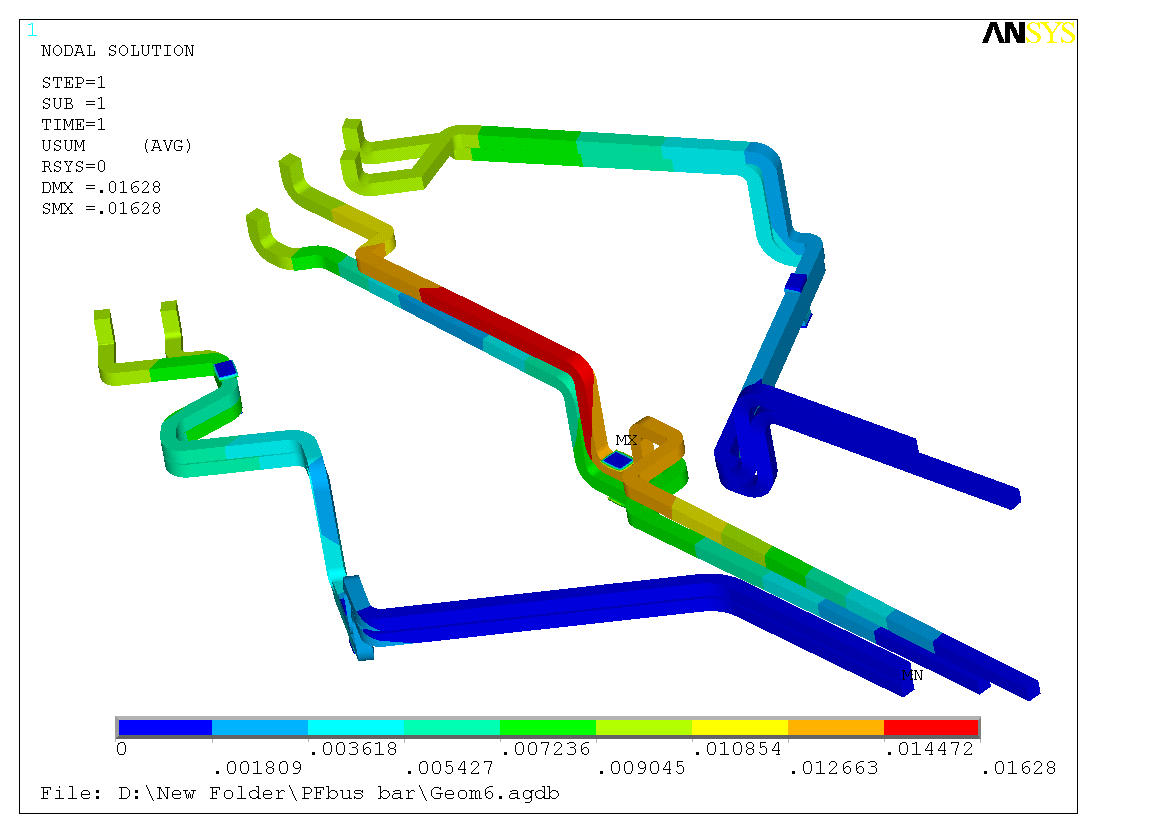 Elastic Modulus 1E6 Pa
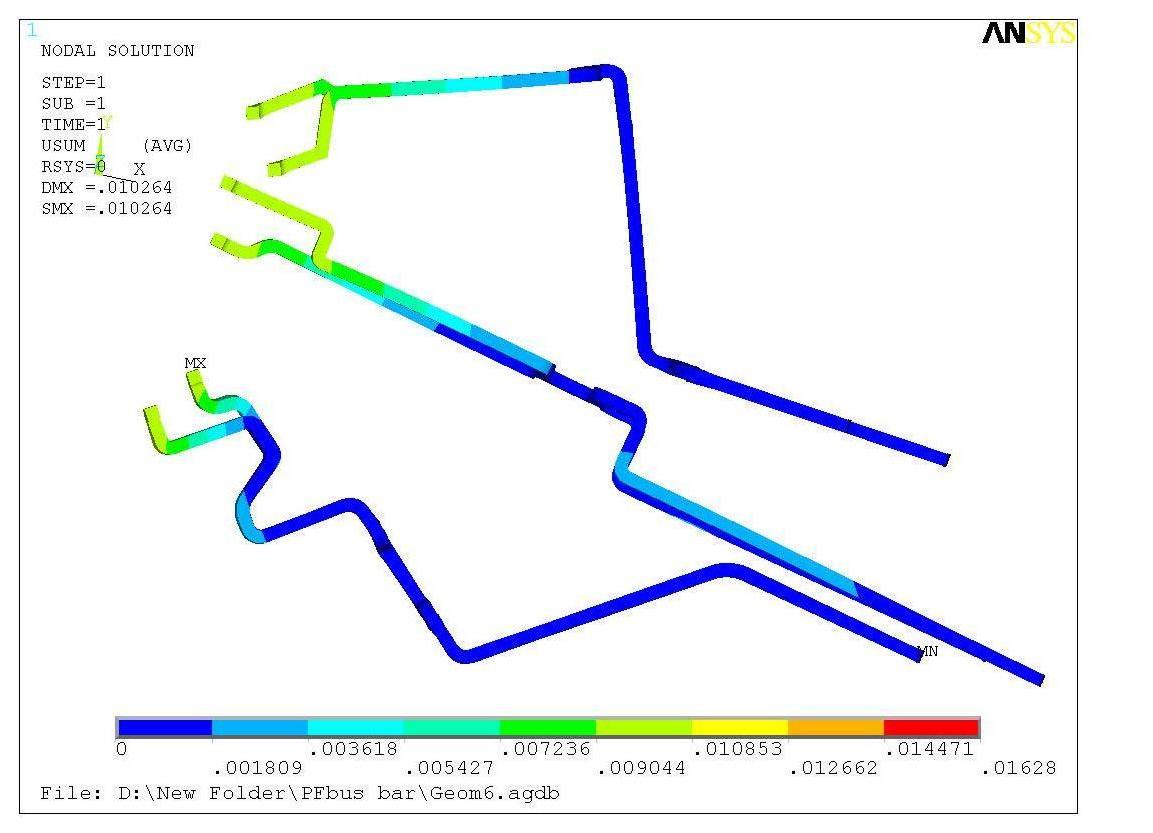 Elastic Modulus 1E9 Pa
Deformation
True scale
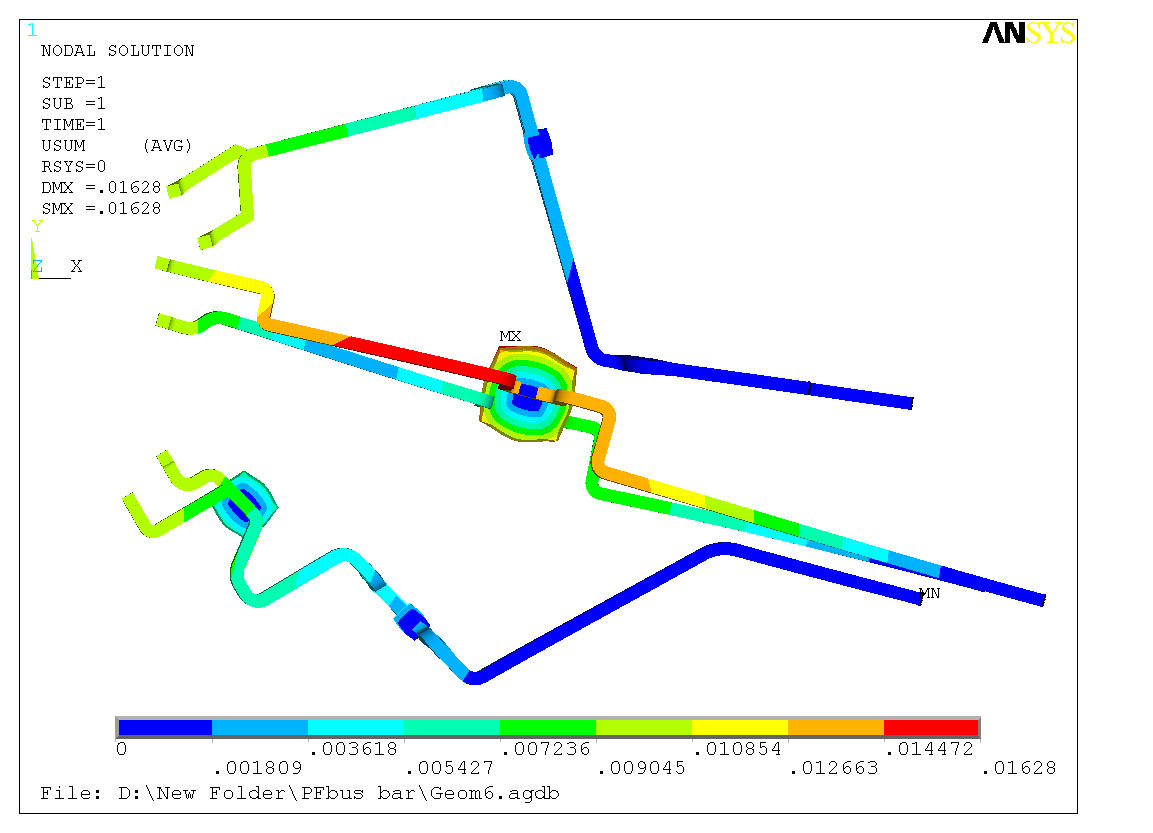 Elastic Modulus 1E6 Pa
Elastic Modulus 1E6 Pa
Elastic Modulus 1E9 Pa